-25 гр.
-16 гр.
Подпорожский  р-н
-16 гр.
ИНФОРМАЦИОННЫЕ МАТЕРИАЛЫ ПО ТЕМПЕРАТУРАМ ВОЗДУХА, ОСАДКАМ И ПОРЫВАМ ВЕТРА НА ТЕРРИТОРИИ
ЛЕНИНГРАДСКОЙ ОБЛАСТИ (РИСК НАРУШЕНИЯ ЭЛЕКТРОСНАБЖЕНИЯ НА 20.02.2021)
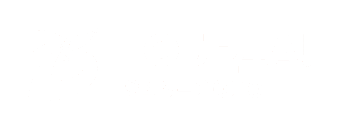 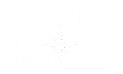 -16 гр.
-25 гр.
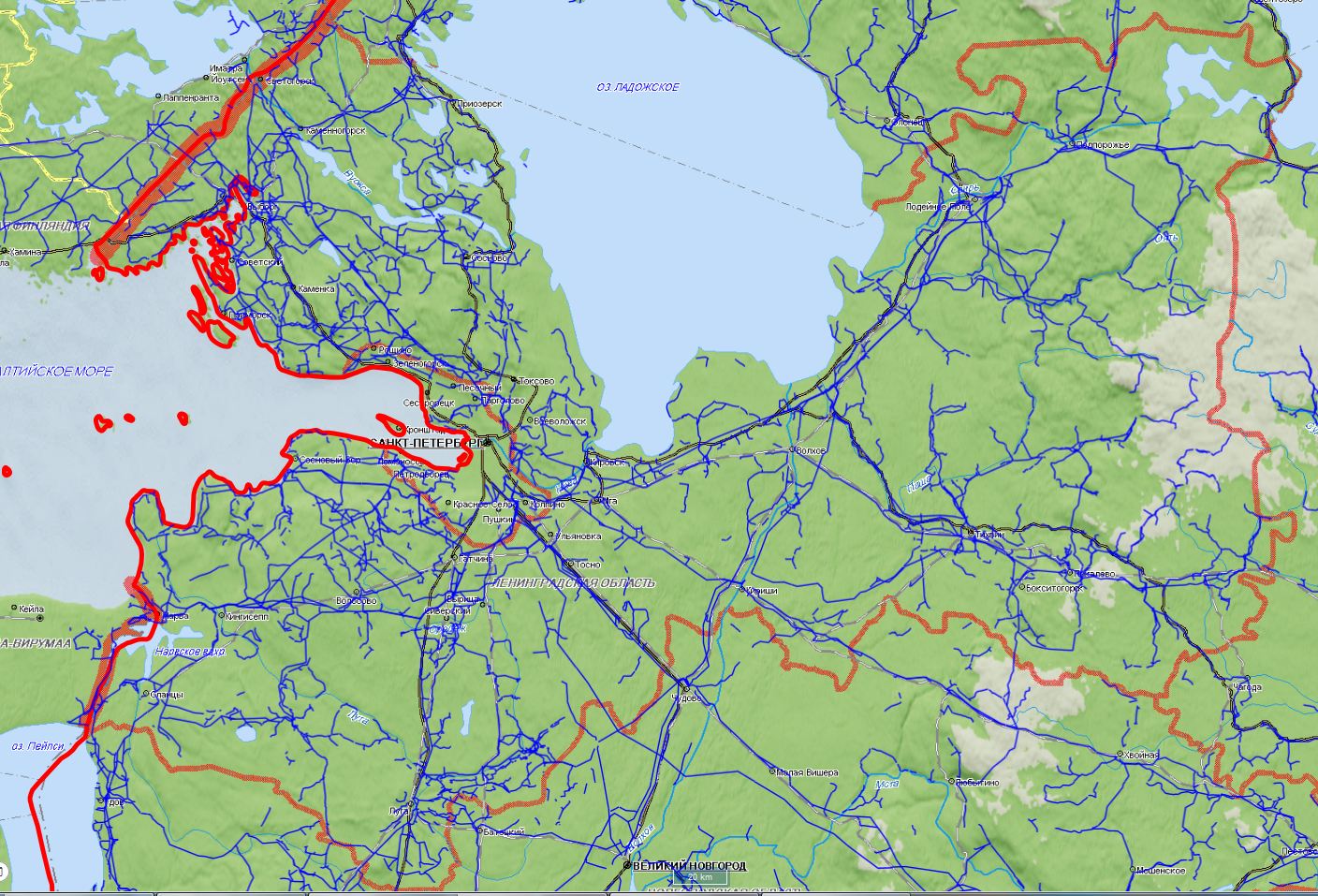 -25 гр.
Ломоносовский  р-н
Бокситогорский  р-н
Всеволожский  р-н
Приозерский  р-н
Киришский  р-н
Лодейнопольский  р-н
Кингисеппский  р-н
Волосовский  р-н
Кировский  р-н
Тихвинский  р-н
Тосненский  р-н
Гатчинский  р-н
Сланцевский   р-н
Лужский  р-н
Волховский  р-н
Выборгский р-н
1
9
9
9
1
1
9
1
9
1
1
1
1
1
1
1
9
1
1
9
9
9
9
9
1
9
1
9
1
1
9
9
9
9
Сосновоборский ГО
1
9
3556,4/1374
-25 гр.
1854,7/495
-25 гр.
869,5/244
-16 гр.
15425/61702
7231/28924
70%
70%
1491,1/357
-16 гр.
-25 гр.
7229/28916
70%
50309/171239
2565,3/1482
-16 гр.
68%
88680/354723
-16 гр.
65%
1544,4/649
1238,7/394
22543/90174
17476/69905
1163,9/362
70%
140,6/687
70%
12504/50019
17962/71850
2228,5/14
533,390/179
65%
70%
26424/105698
67720/1520
1566,5/548
65%
68%
866,571/302
19709/78839
2766,2/972
15614/62456
65%
- количество осадков, мм
61063/24425
20
688,0/569
2545,6/736
70%
Условные обозначения
12918/51675
65%
32440/129761
- порывы ветра, м/с
3
65%
70%
677,7/204
10697/42791
1041,0/823
- прогноз нарушения ЛЭП
68%
18219/72879
- кол-во домов /населения
- линии электропередач 110 кВт
19/330
70%
19:00 19.02.2021
исп. ЦУКС ГУ МЧС по Ленинградской области
АРМ № 9 Михеева Н.А.
тел. 3930-1251
использовались: АИУС РСЧС
- протяженность ЛЭП/ТП (шт.)
321/20
- износ электроэнергетических                     систем
60%
- муниципальное образование
Киришский р-н
ИНФОРМАЦИОННЫЕ МАТЕРИАЛЫ ПО ОСАДКАМ И ПОРЫВАМ ВЕТРА НА ТЕРРИТОРИИ
ЛЕНИНГРАДСКОЙ ОБЛАСТИ (РИСК НАРУШЕНИЯ ЭЛЕКТРОСНАБЖЕНИЯ НА 20.02.2021)
Трехмерная модель участка
Бокситогорский р-н
1620,185/339
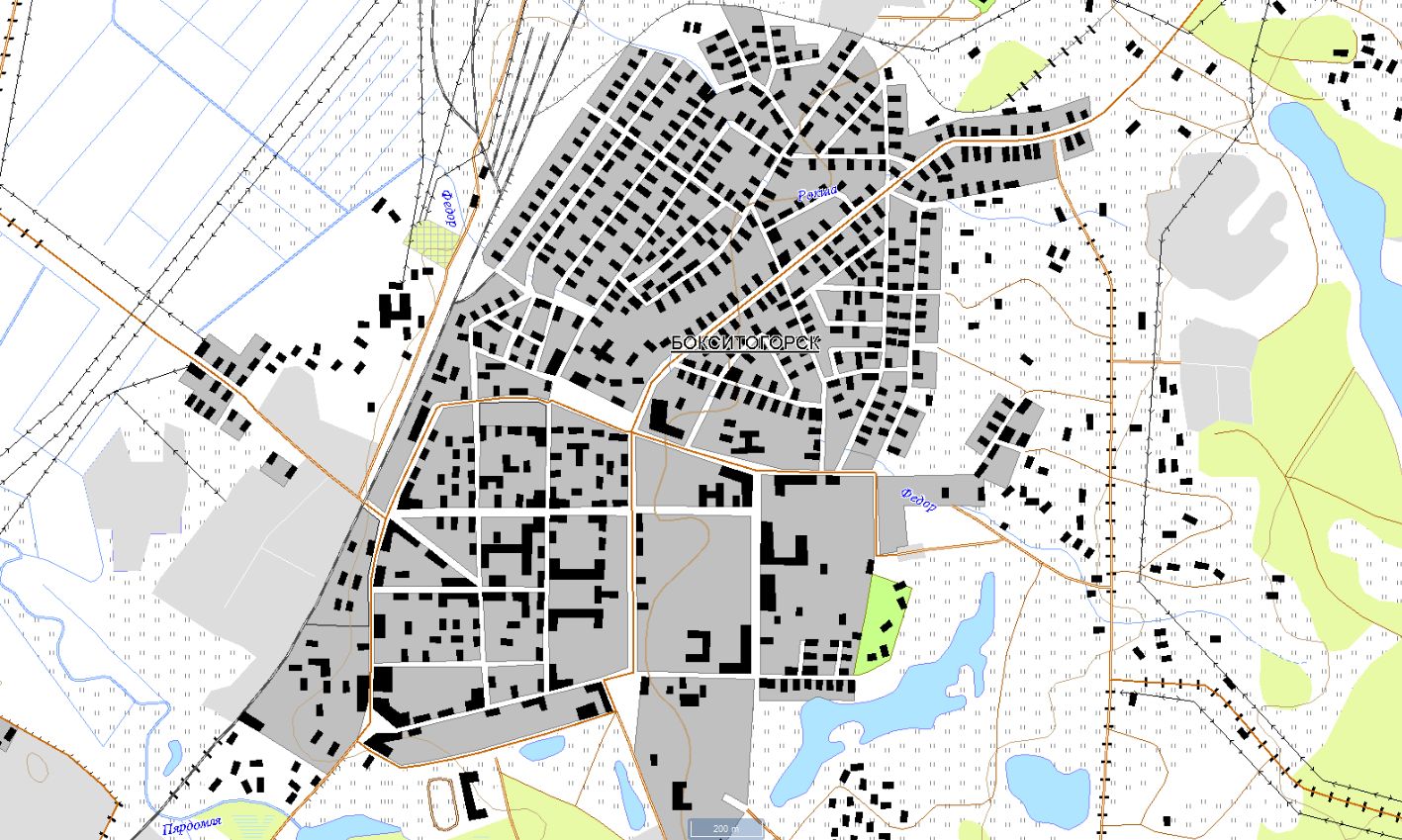 Бокситогорск
1
9
70%
12504/50019
Условные обозначения
- количество осадков, мм
20
- порывы ветра, м/с
3
- пожарно-спасательные формирования
- социально-значимый объект
- кол-во домов /населения
- больница
- линии электропередач 110 кВт
19/330
19:00 19.02.2021
исп. ЦУКС ГУ МЧС по Ленинградской области
АРМ № 9 Михеева Н.А.
тел. 3930-1251
использовались: АИУС РСЧС
- протяженность ЛЭП/ТП (шт.)
321/20
- износ электроэнергетических систем
60%
- муниципальное образование
ГО Керчь
ИНФОРМАЦИОННЫЕ МАТЕРИАЛЫ ПО ОСАДКАМ И ПОРЫВАМ ВЕТРА НА ТЕРРИТОРИИ
ЛЕНИНГРАДСКОЙ ОБЛАСТИ (РИСК НАРУШЕНИЯ ЭЛЕКТРОСНАБЖЕНИЯ НА 20.02.2021)
Трехмерная модель участка
Волховский р-н
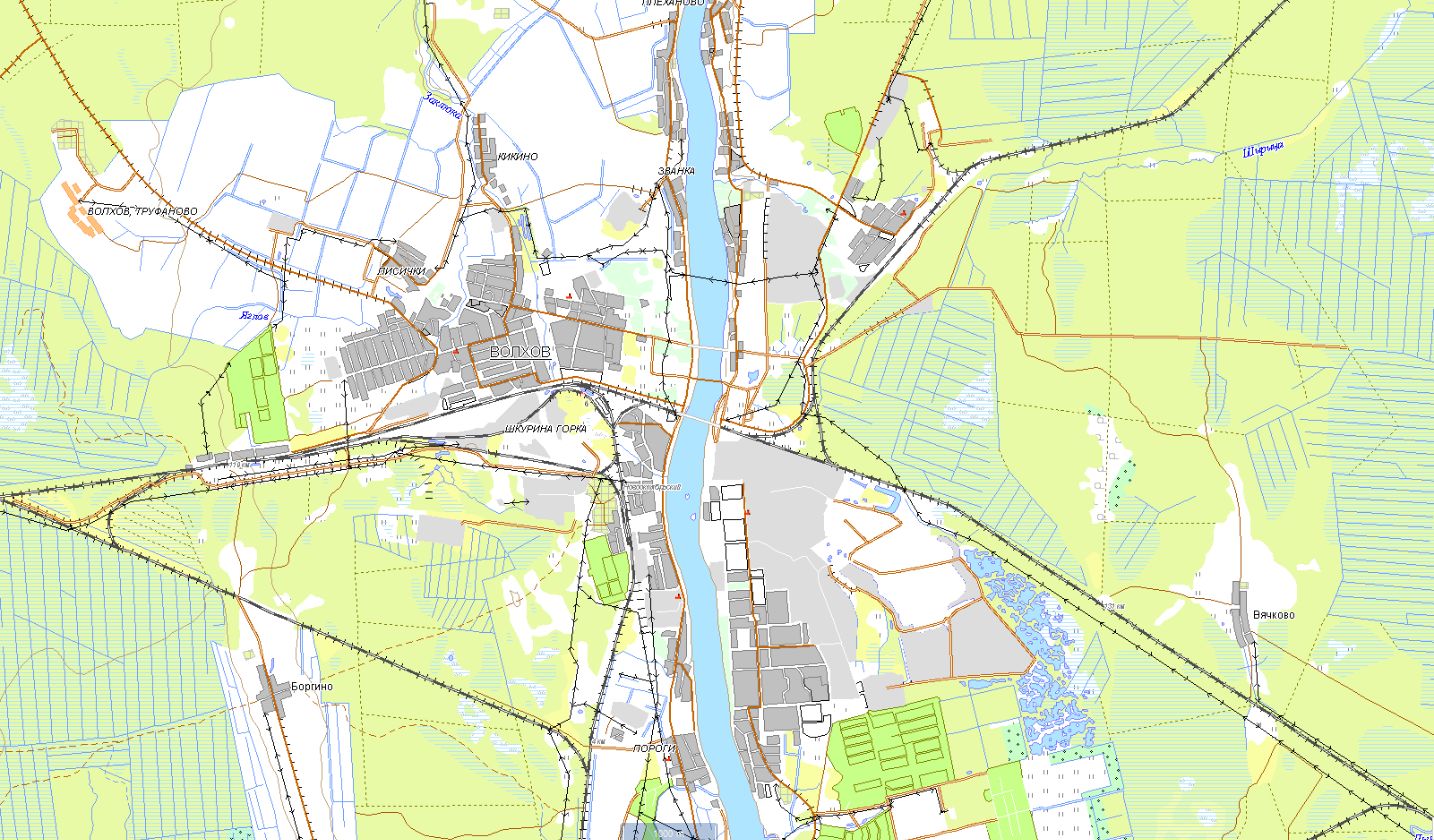 1463/276
Волхов
1
9
70%
22543/90174
Условные обозначения
- количество осадков, мм
20
- порывы ветра, м/с
3
- пожарно-спасательные формирования
- социально-значимый объект
- кол-во домов /населения
- больница
- линии электропередач 110 кВт
19/330
19:00 19.02.2021
исп. ЦУКС ГУ МЧС по Ленинградской области
АРМ № 9 Михеева Н.А.
тел. 3930-1251
использовались: АИУС РСЧС
- протяженность ЛЭП/ТП (шт.)
321/20
- износ электроэнергетических систем
60%
- муниципальное образование
ГО Керчь
ИНФОРМАЦИОННЫЕ МАТЕРИАЛЫ ПО ОСАДКАМ И ПОРЫВАМ ВЕТРА НА ТЕРРИТОРИИ
ЛЕНИНГРАДСКОЙ ОБЛАСТИ (РИСК НАРУШЕНИЯ ЭЛЕКТРОСНАБЖЕНИЯ НА 20.02.2021)
Трехмерная модель участка
Киришский р-н
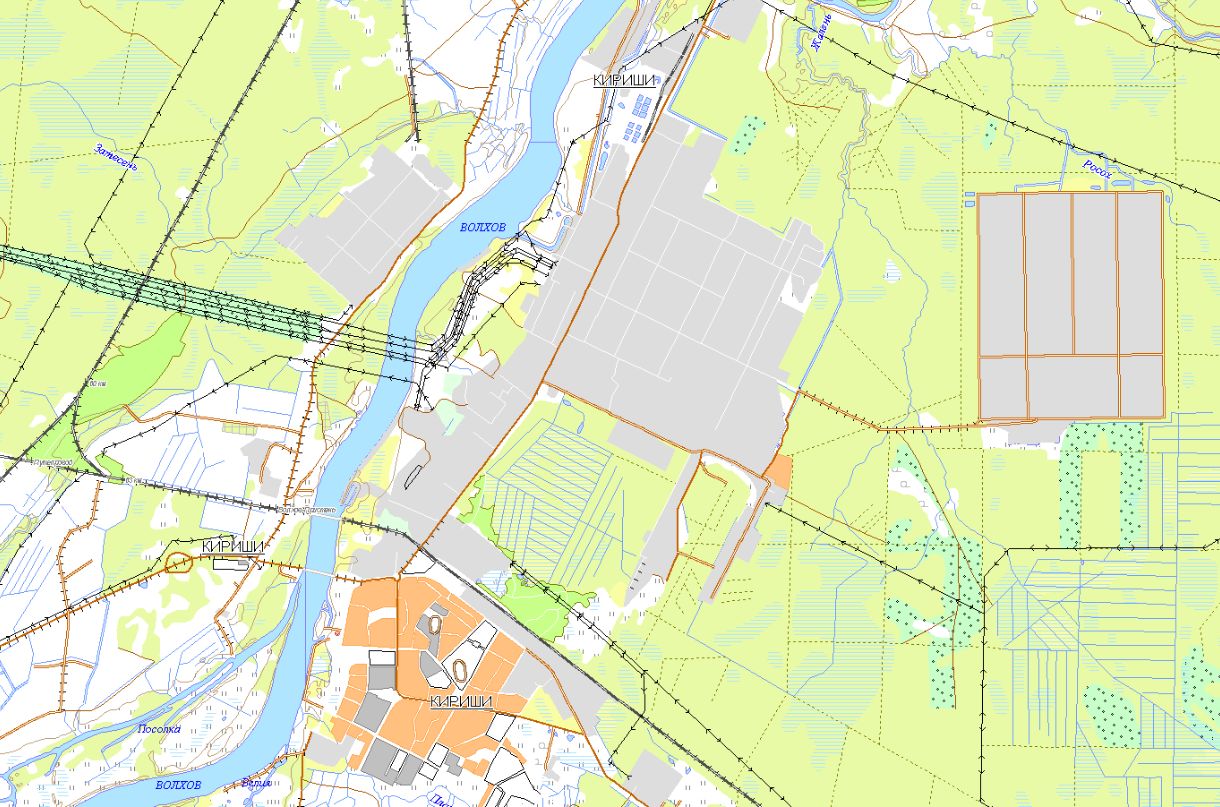 1613/270
1
9
Кириши
19:00 19.02.2021
исп. ЦУКС ГУ МЧС по Ленинградской области
АРМ № 9 Михеева Н.А.
тел. 3930-1251
использовались: АИУС РСЧС
15614/62456
ИНФОРМАЦИОННЫЕ МАТЕРИАЛЫ ПО ОСАДКАМ И ПОРЫВАМ ВЕТРА НА ТЕРРИТОРИИ
ЛЕНИНГРАДСКОЙ ОБЛАСТИ (РИСК НАРУШЕНИЯ ЭЛЕКТРОСНАБЖЕНИЯ НА 20.02.2021)
Трехмерная модель участка
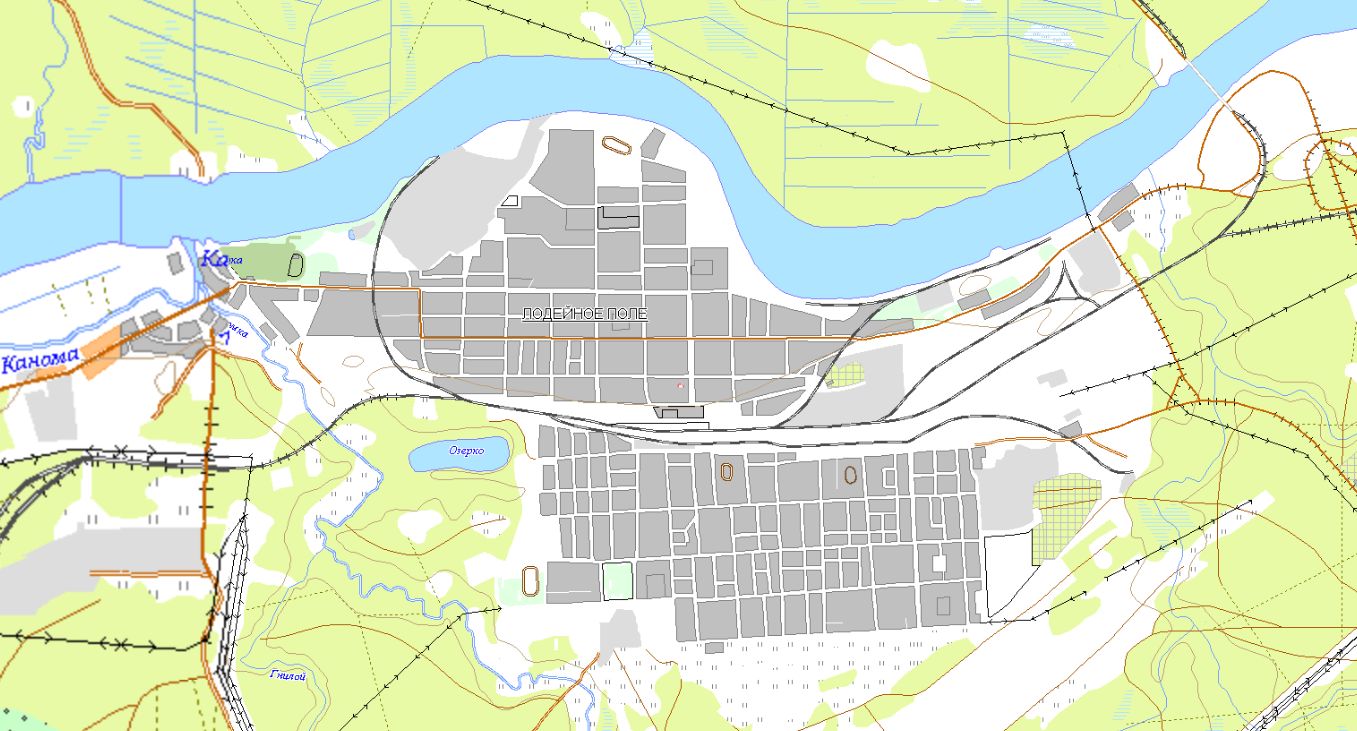 Лодейнопольский р-н
889,73/201
1
9
Лодейное Поле
70%
7229/28916
Условные обозначения
- количество осадков, мм
20
- порывы ветра, м/с
3
- пожарно-спасательные формирования
- социально-значимый объект
- кол-во домов /населения
- больница
- линии электропередач 110 кВт
19/330
19:00 19.02.2021
исп. ЦУКС ГУ МЧС по Ленинградской области
АРМ № 9 Михеева Н.А.
тел. 3930-1251
использовались: АИУС РСЧС
- протяженность ЛЭП/ТП (шт.)
321/20
- износ электроэнергетических систем
60%
- муниципальное образование
ГО Керчь
ИНФОРМАЦИОННЫЕ МАТЕРИАЛЫ ПО ОСАДКАМ И ПОРЫВАМ ВЕТРА НА ТЕРРИТОРИИ
ЛЕНИНГРАДСКОЙ ОБЛАСТИ (РИСК НАРУШЕНИЯ ЭЛЕКТРОСНАБЖЕНИЯ НА 20.02.2021)
Трехмерная модель участка
Подпорожский  р-н
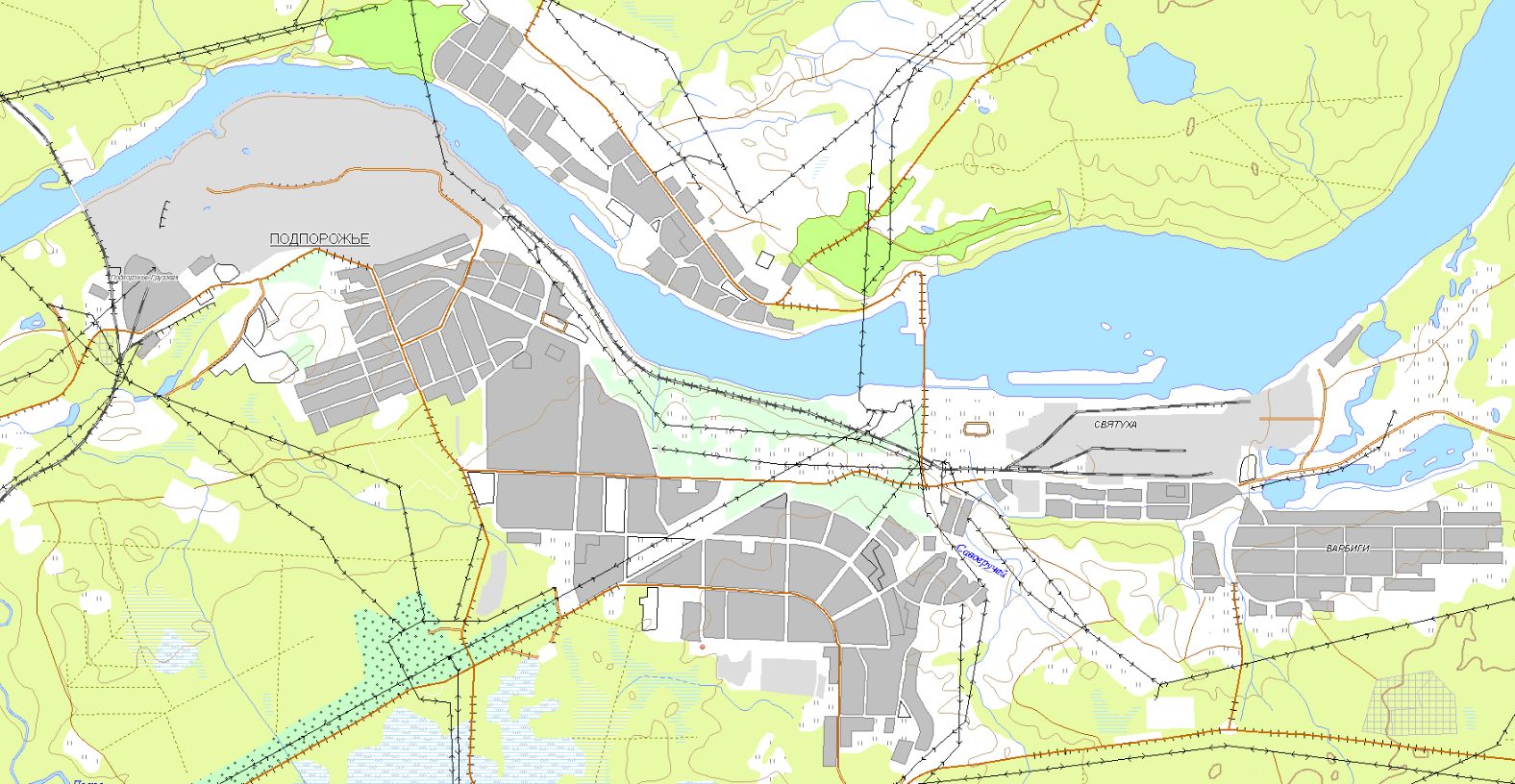 1233/218
1
9
70%
Подпорожье
7231/28924
ПСЧ-1
Условные обозначения
- количество осадков, мм
20
- порывы ветра, м/с
3
- пожарно-спасательные формирования
- социально-значимый объект
- кол-во домов /населения
- больница
- линии электропередач 110 кВт
19/330
19:00 19.02.2021
исп. ЦУКС ГУ МЧС по Ленинградской области
АРМ № 9 Михеева Н.А.
тел. 3930-1251
использовались: АИУС РСЧС
- протяженность ЛЭП/ТП (шт.)
321/20
- износ электроэнергетических систем
60%
- муниципальное образование
ГО Керчь
ИНФОРМАЦИОННЫЕ МАТЕРИАЛЫ ПО ОСАДКАМ И ПОРЫВАМ ВЕТРА НА ТЕРРИТОРИИ
ЛЕНИНГРАДСКОЙ ОБЛАСТИ (РИСК НАРУШЕНИЯ ЭЛЕКТРОСНАБЖЕНИЯ НА 20.02.2021)
Трехмерная модель участка
Тихвинский р-н
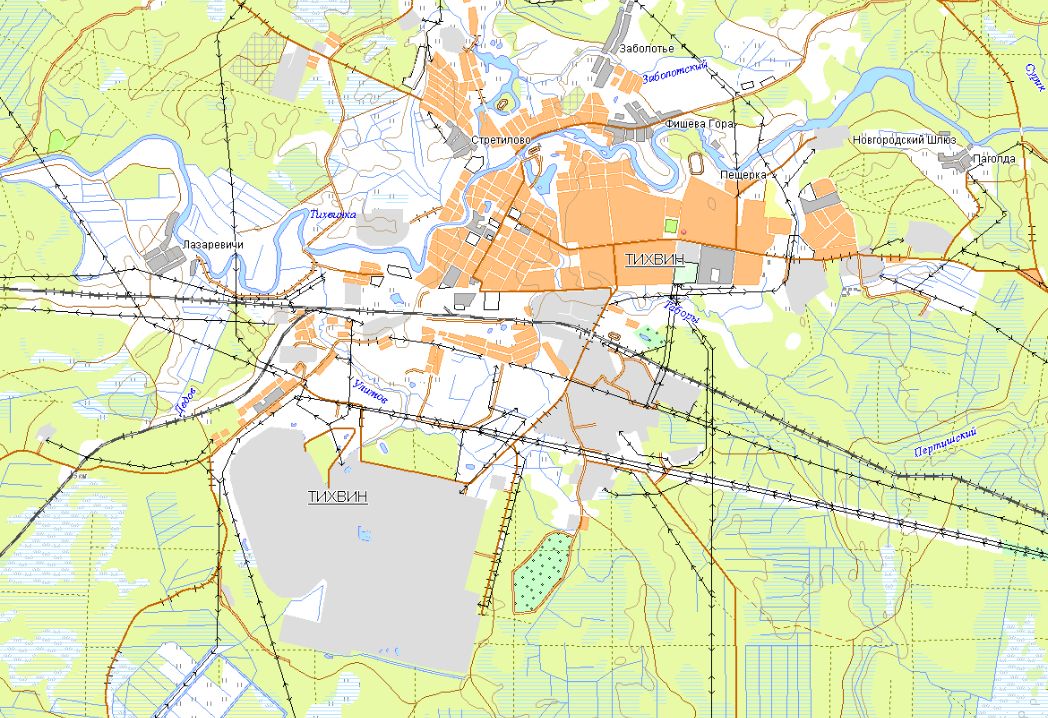 1620,185/339
Тихвин
1
9
70%
17476/69905
ПСЧ-1
ПСЧ-1
Условные обозначения
- количество осадков, мм
20
- порывы ветра, м/с
3
- пожарно-спасательные формирования
- социально-значимый объект
- кол-во домов /населения
- больница
- линии электропередач 110 кВт
19/330
19:00 19.02.2021
исп. ЦУКС ГУ МЧС по Ленинградской области
АРМ № 9 Михеева Н.А.
тел. 3930-1251
использовались: АИУС РСЧС
- протяженность ЛЭП/ТП (шт.)
321/20
- износ электроэнергетических систем
60%
- муниципальное образование
ГО Керчь
ИНФОРМАЦИОННЫЕ МАТЕРИАЛЫ ПО РИСКУ НАРУШЕНИЯ ТРАНСПОРТНОГО СООБЩЕНИЯ, СВЯЗАННЫХ 
С НЕБЛАГОПРИЯТНЫМИ МЕТЕОЯВЛЕНИЯМИ НА ТЕРРИТОРИИ ФЕДЕРАЛЬНОЙ  ТРАССЫ А-114 «ВОЛОГДА-НОВАЯ ЛАДОГА» 
( НА 20.02.2021)
Прогноз метеоявлений
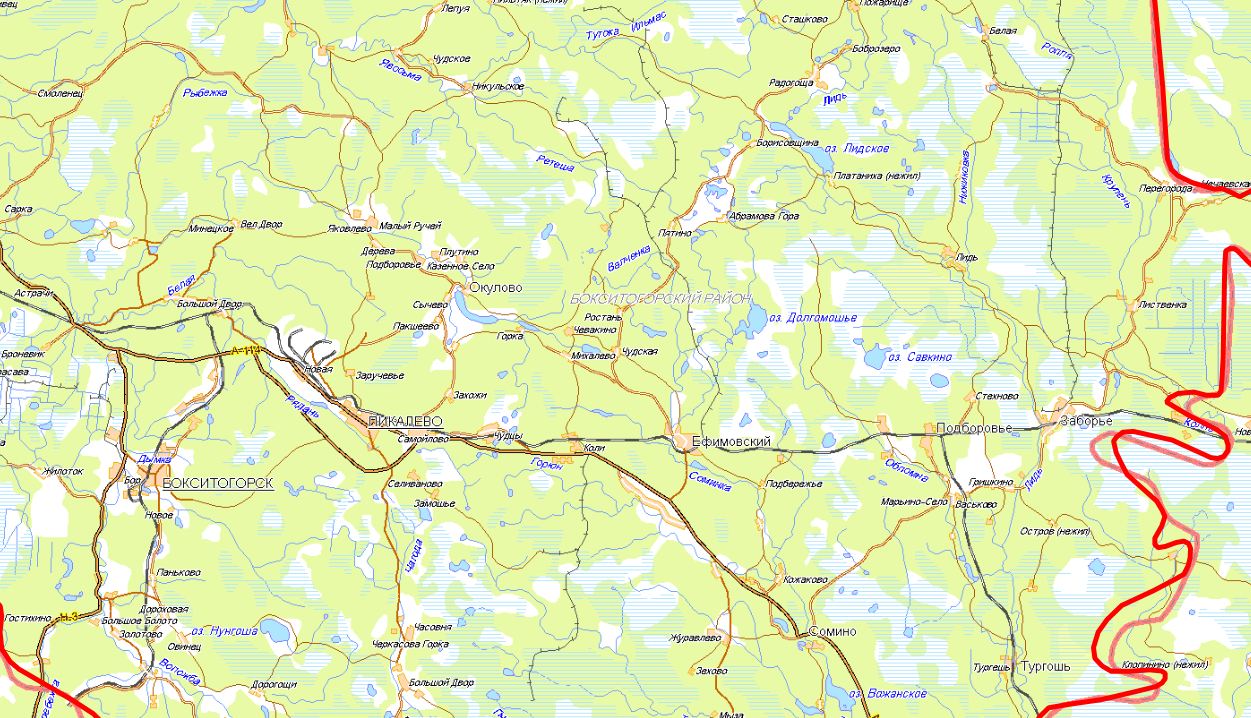 Трехмерная модель участка
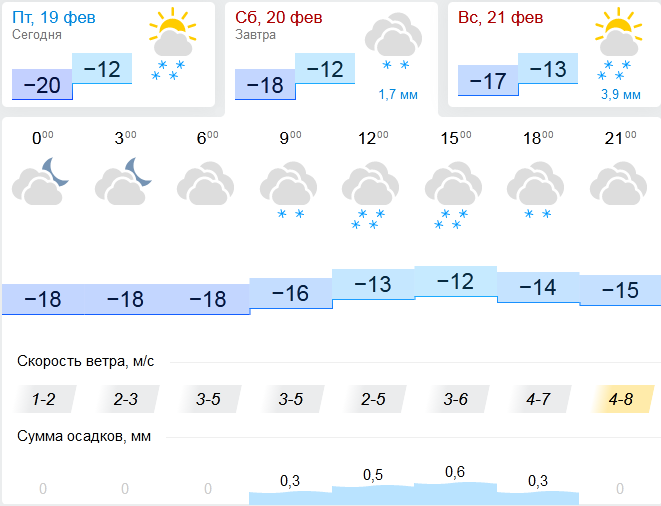 Аварийно-опасный участок 
423-424 км 
(опасные повороты, спуски)
Объездные дороги: нет
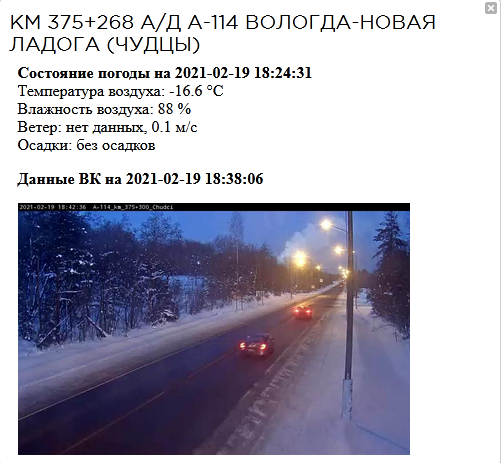 Аварийно-опасный участок 
385-387 км 
(опасные повороты, спуски)
Пикалёво
Аварийно-опасный участок 
419-420 км 
(опасные повороты, спуски)
Условные обозначения
Аварийно-опасный участок 
363-369 км, 371-376 км 
(опасные повороты, спуски)
- больница
- социально-значимый объект
- пожарно-спасательные формирования
19:00 19.02.2021
исп. ЦУКС ГУ МЧС по Ленинградской области
АРМ № 9 Михеева Н.А.
тел. 3930-1251
использовались: АИУС РСЧС
Аварийно-опасный участок 
350-353 км 
(опасные повороты, спуски)
- аварийно – опасный участок дороги
8
- объездная дорога
ИНФОРМАЦИОННЫЕ МАТЕРИАЛЫ ПО РИСКУ НАРУШЕНИЯ ТРАНСПОРТНОГО СООБЩЕНИЯ, СВЯЗАННЫХ 
С НЕБЛАГОПРИЯТНЫМИ МЕТЕОЯВЛЕНИЯМИ НА ТЕРРИТОРИИ ФЕДЕРАЛЬНОЙ  ТРАССЫ Р-21 «КОЛА»  ( НА 20.02.2021)
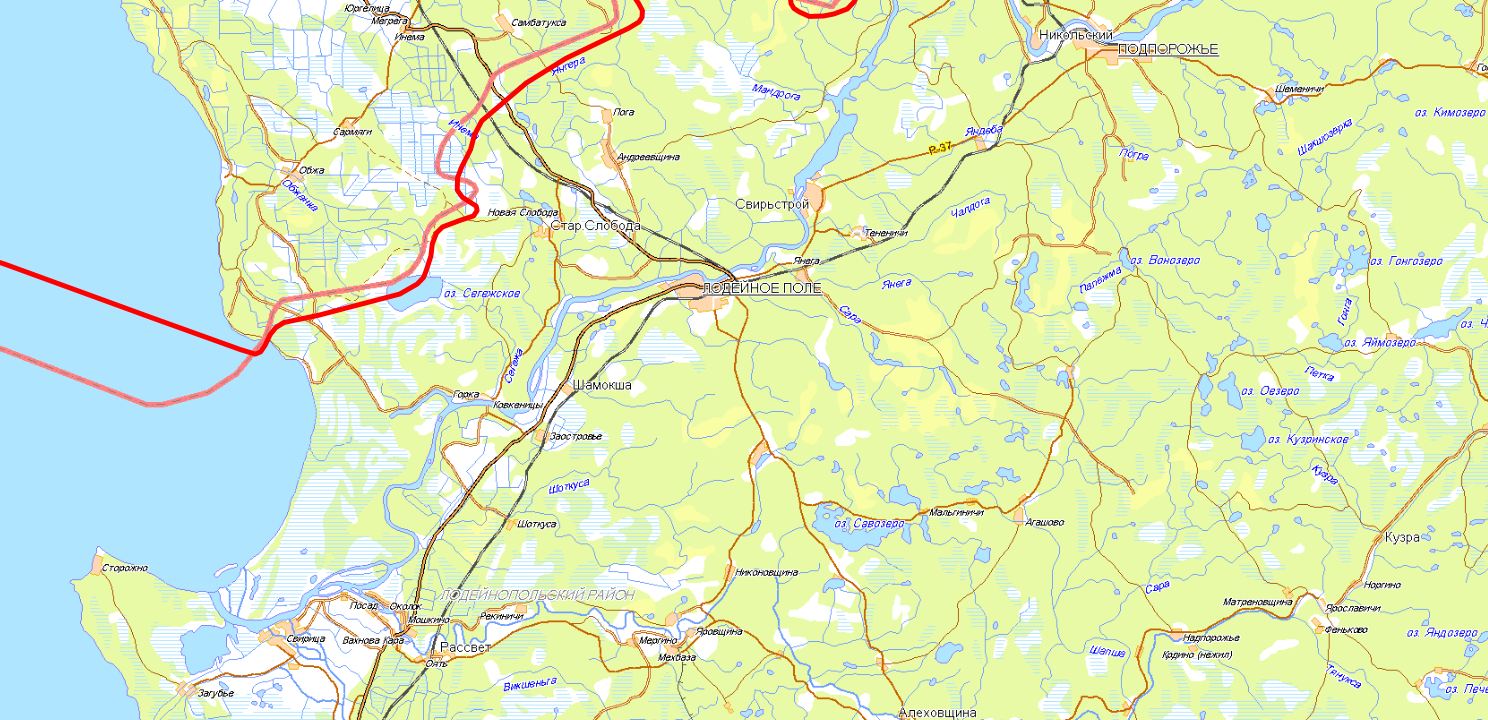 Трехмерная модель участка
Прогноз метеоявлений
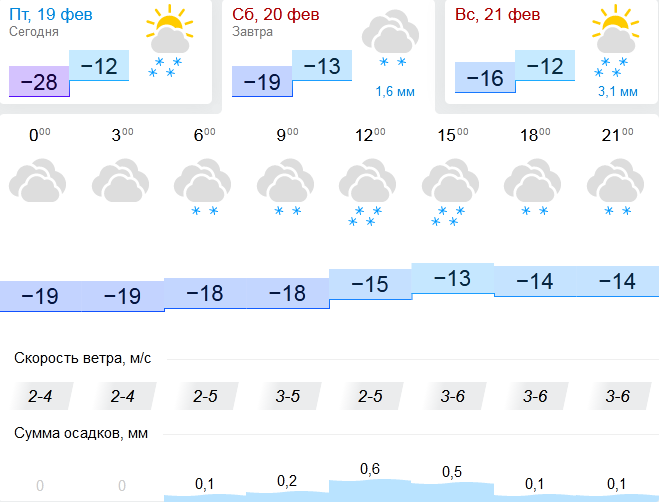 Аварийно-опасный участок 
231-232 км 
(крутые повороты)
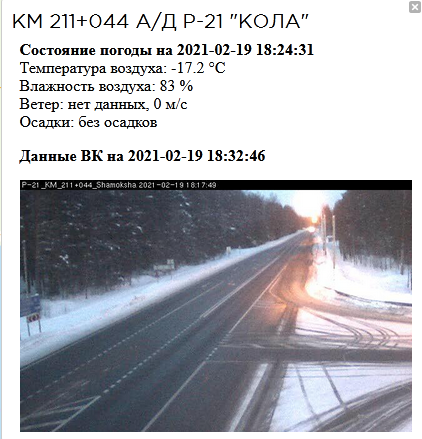 Лодейное Поле
Аварийно-опасный участок 
202-204 км 
(крутые повороты)
Аварийно-опасный участок 
179-181 км, 183-185 км, 190-191 км 
(крутые повороты)
Условные обозначения
- больница
- социально-значимый объект
Объездная дорога: нет
- пожарно-спасательные формирования
19:00 19.02.2021
исп. ЦУКС ГУ МЧС по Ленинградской области
АРМ № 9 Михеева Н.А.
тел. 3930-1251
использовались: АИУС РСЧС
- аварийно – опасный участок дороги
9
9
9
9
9
- объездная дорога
ИНФОРМАЦИОННЫЕ МАТЕРИАЛЫ ПО РИСКУ НАРУШЕНИЯ ТРАНСПОРТНОГО СООБЩЕНИЯ, СВЯЗАННЫХ 
С НЕБЛАГОПРИЯТНЫМИ МЕТЕОЯВЛЕНИЯМИ НА ТЕРРИТОРИИ ФЕДЕРАЛЬНОЙ  ТРАССЫ Р-21 «КОЛА»  ( НА 20.02.2021)
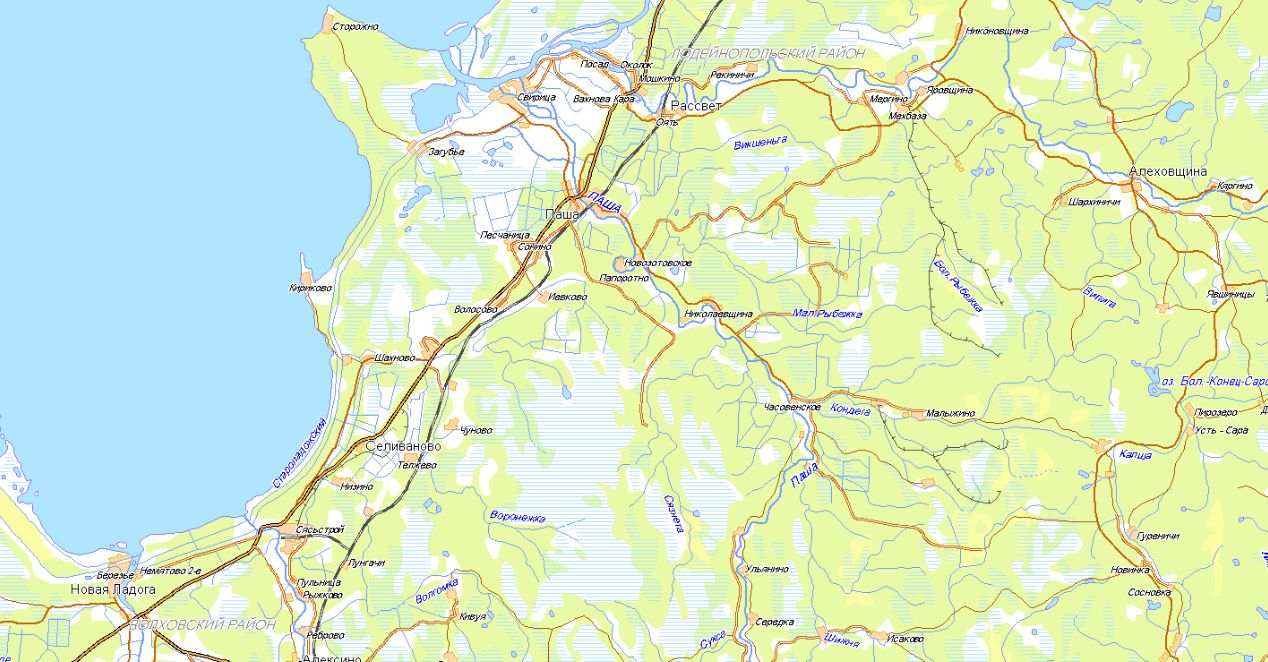 Трехмерная модель участка
Прогноз метеоявлений
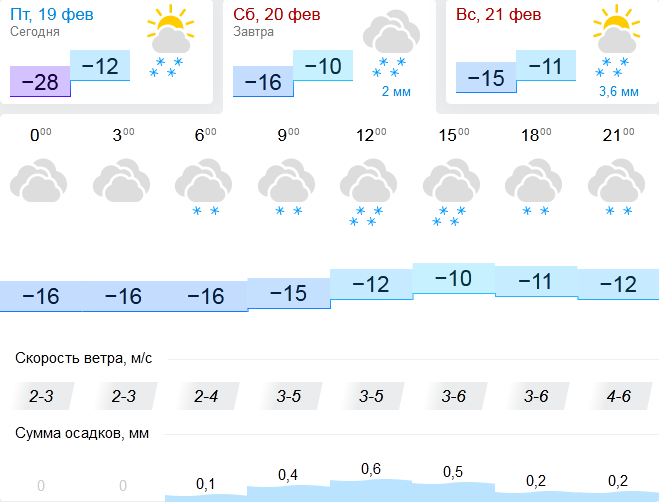 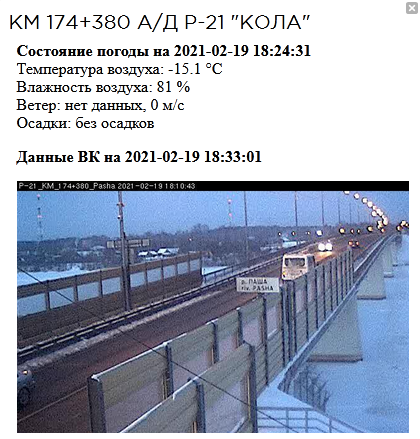 Паша
Аварийно-опасный участок 
173-179 км 
(опасные повороты)
Аварийно-опасный участок 
159-160 км 
(опасные повороты)
Аварийно-опасный участок 
134-147 км 
(опасные повороты)
Условные обозначения
- больница
- социально-значимый объект
Аварийно-опасный участок 
132 км 
(опасные повороты)
Объездные дороги: 235 км
- пожарно-спасательные формирования
19:00 19.02.2021
исп. ЦУКС ГУ МЧС по Ленинградской области
АРМ № 9 Михеева Н.А.
тел. 3930-1251
использовались: АИУС РСЧС
Аварийно-опасный участок 
130 км 
(опасные повороты)
- аварийно – опасный участок дороги
10
10
10
- объездная дорога